A Terres de l’Ebre impulsem la investigació en càncer de mama
A Terres de l’Ebre impulsem la investigació en càncer de mama
A Terres de l’Ebre impulsem la investigació en càncer de mama
Projecte Emma
El projecte Emma és una iniciativa de la Fundació Doctor Ferran per a reforçar la investigació biomèdica en el càncer de mama a l’ICS Terres de l’Ebre. 
El grup d’investigació en Patologia Oncològica i Bioinformàtica de Terres de l’Ebre, amb seu a l'Hospital de Tortosa Verge de la Cinta, fa més de 15 anys que investiga el càncer de mama. Actualment treballa per a conèixer els mecanismes que, a través dels ganglis de l’aixella, propaguen el càncer de mama a la resta dels cos. 
El projecte Emma és essencial per a seguir desenvolupant la recerca que permeti  entendre el comportament d’aquests ganglis i la seva implicació en la disseminació de la malaltia i l’afectació en la supervivència de les pacients.
Projecte Emma
El projecte Emma és una iniciativa de la Fundació Doctor Ferran per a reforçar la investigació biomèdica en el càncer de mama a l’ICS Terres de l’Ebre. 
El grup d’investigació en Patologia Oncològica i Bioinformàtica de Terres de l’Ebre, amb seu a l'Hospital de Tortosa Verge de la Cinta, fa més de 15 anys que investiga el càncer de mama. Actualment treballa per a conèixer els mecanismes que, a través dels ganglis de l’aixella, propaguen el càncer de mama a la resta dels cos. 
El projecte Emma és essencial per a seguir desenvolupant la recerca que permeti  entendre el comportament d’aquests ganglis i la seva implicació en la disseminació de la malaltia i l’afectació en la supervivència de les pacients.
Projecte Emma
El projecte Emma és una iniciativa de la Fundació Doctor Ferran per a reforçar la investigació biomèdica en el càncer de mama a l’ICS Terres de l’Ebre. 
El grup d’investigació en Patologia Oncològica i Bioinformàtica de Terres de l’Ebre, amb seu a l'Hospital de Tortosa Verge de la Cinta, fa més de 15 anys que investiga el càncer de mama. Actualment treballa per a conèixer els mecanismes que, a través dels ganglis de l’aixella, propaguen el càncer de mama a la resta dels cos. 
El projecte Emma és essencial per a seguir desenvolupant la recerca que permeti  entendre el comportament d’aquests ganglis i la seva implicació en la disseminació de la malaltia i l’afectació en la supervivència de les pacients.
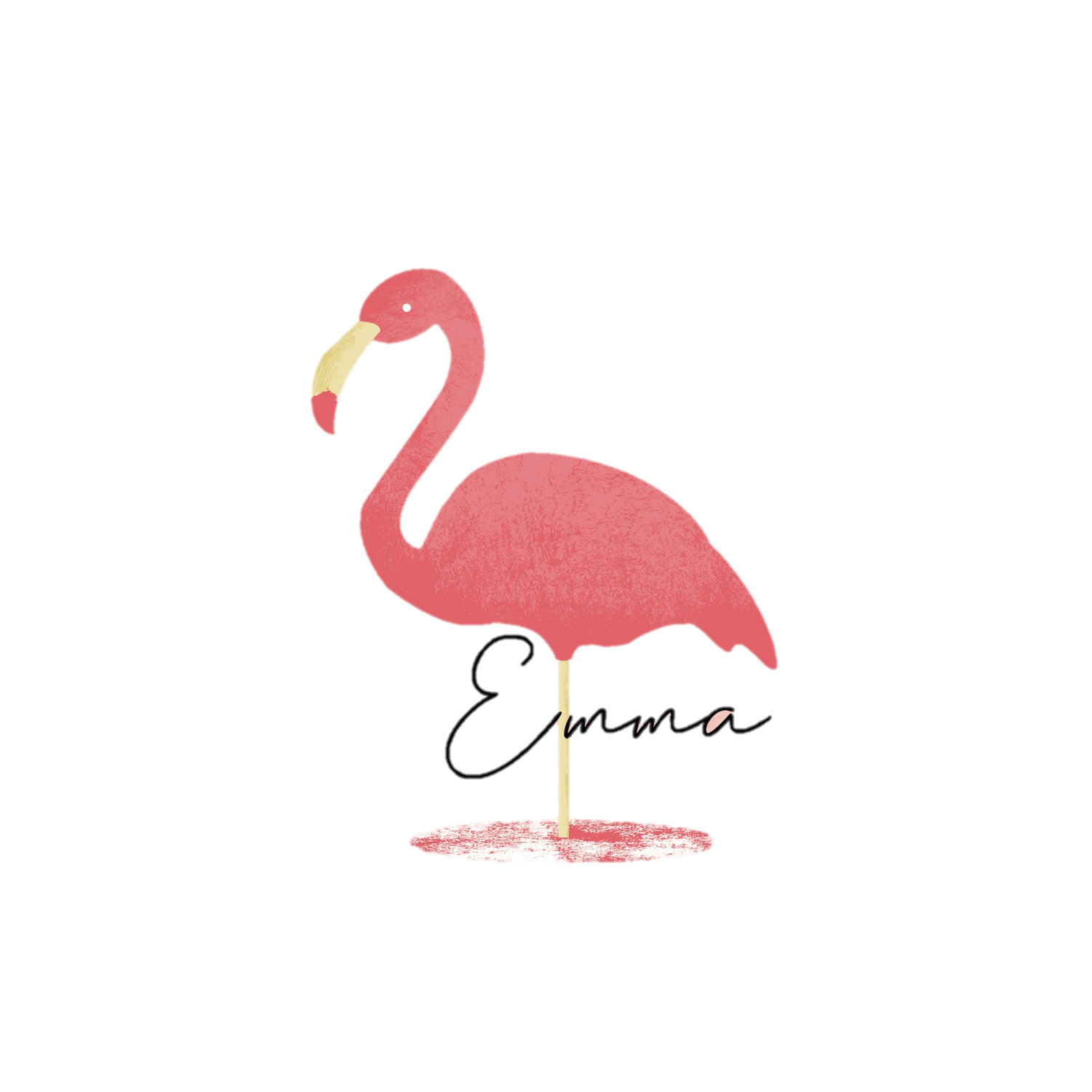 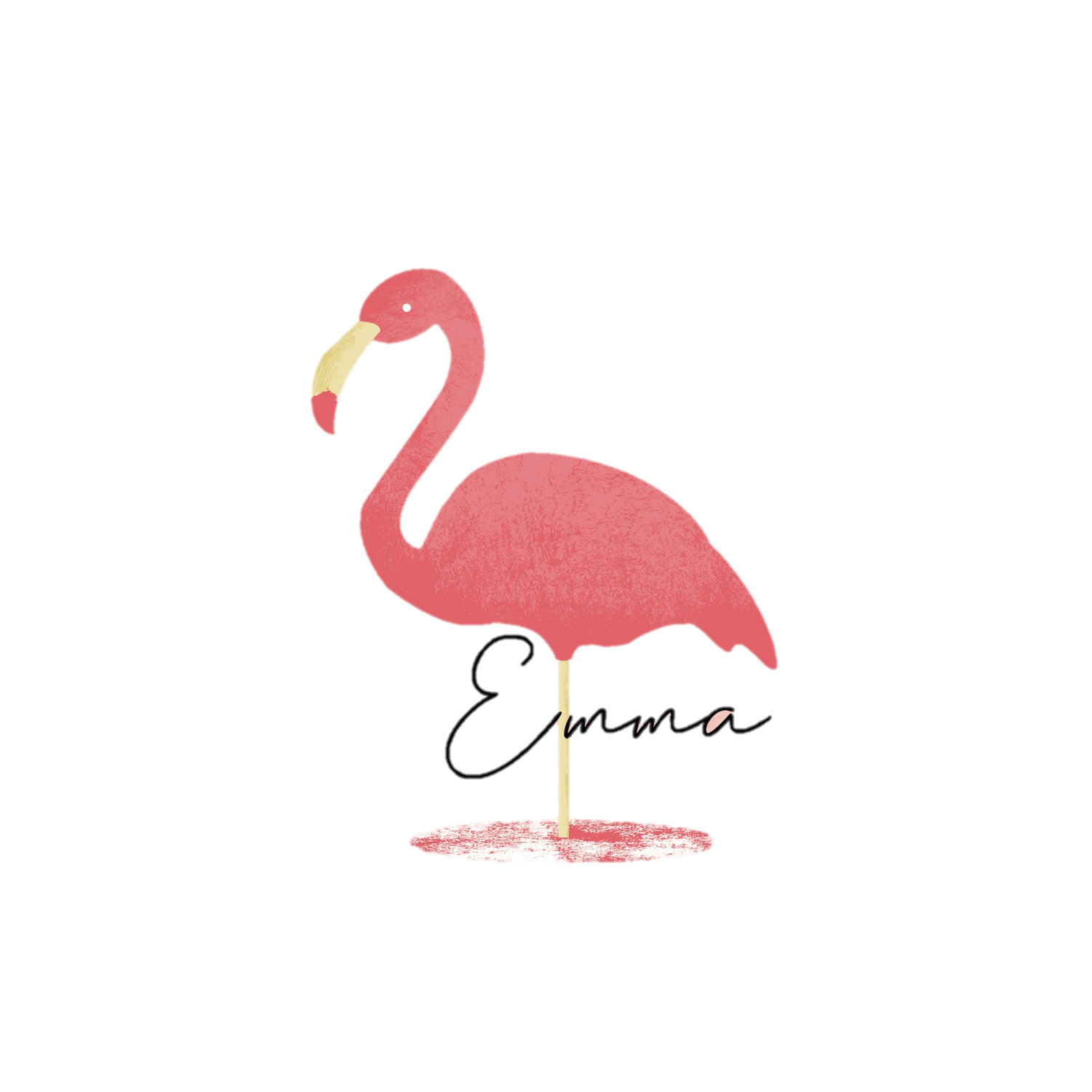 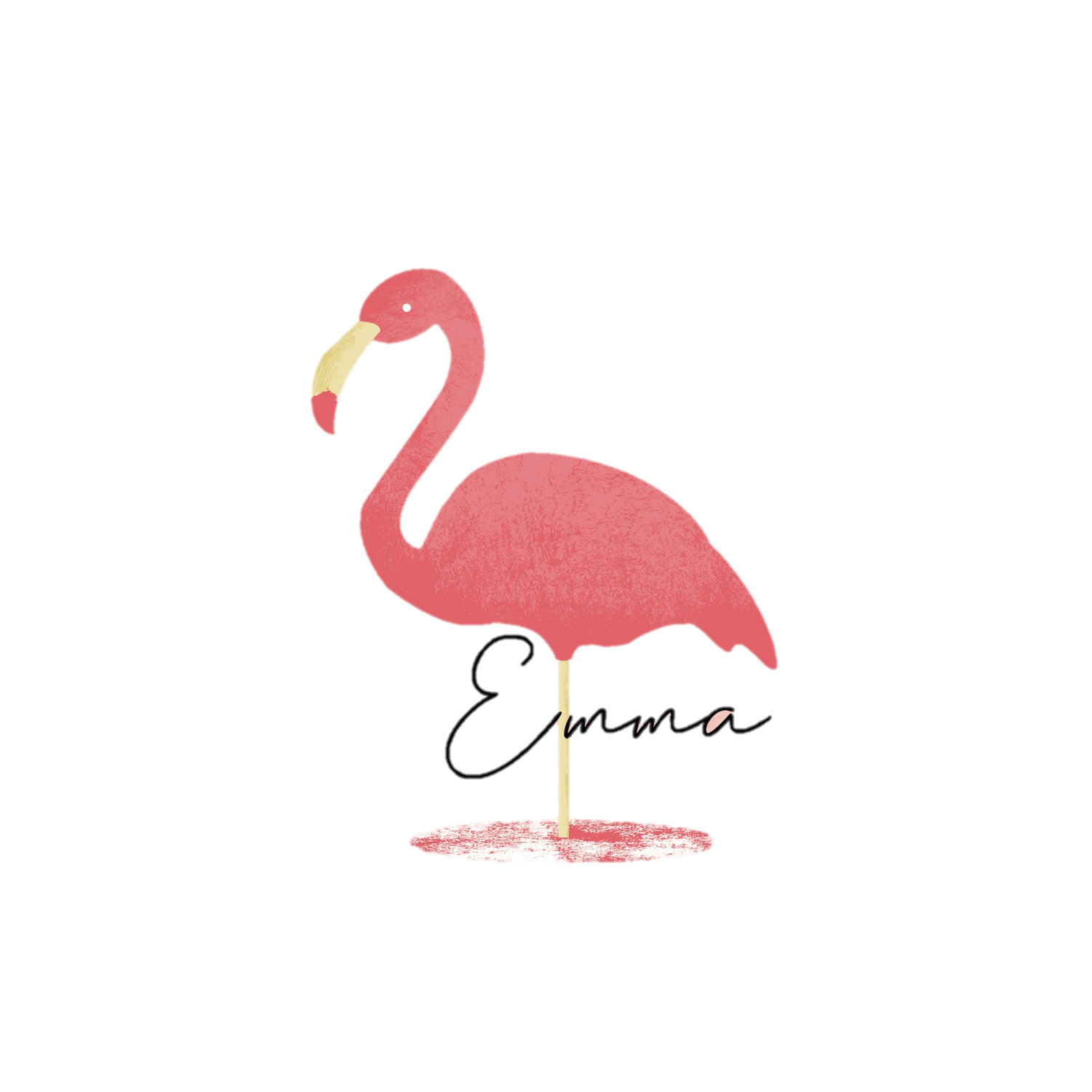 L’EBRE INVESTIGA 
EL CÀNCER DE MAMA
L’EBRE INVESTIGA 
EL CÀNCER DE MAMA
L’EBRE INVESTIGA 
EL CÀNCER DE MAMA
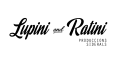 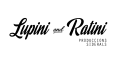 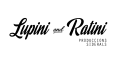 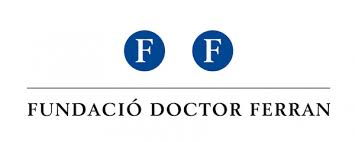 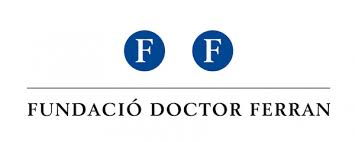 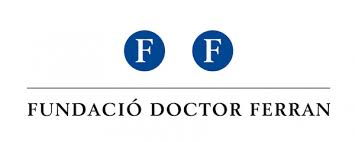 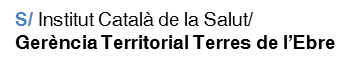 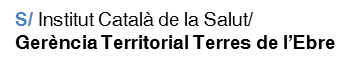 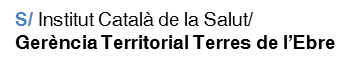 Percentatge de pacients diagnosticades de càncer de mama a escala nacional el 2018
Percentatge de pacients diagnosticades de càncer de mama a escala nacional el 2018
Percentatge de pacients diagnosticades de càncer de mama a escala nacional el 2018
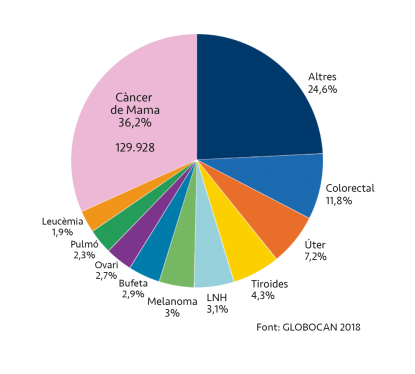 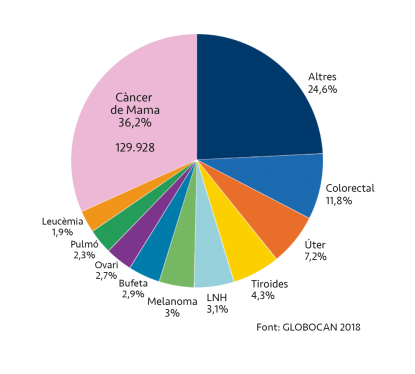 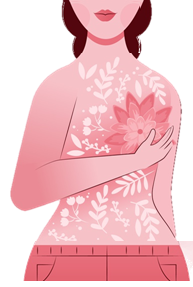 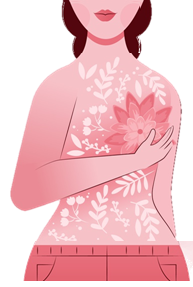 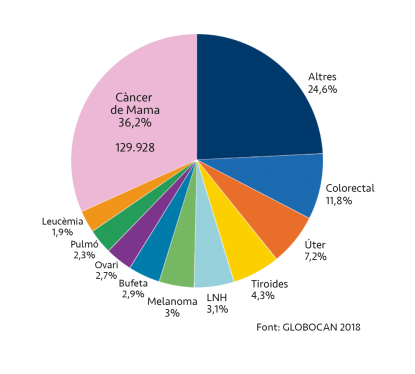 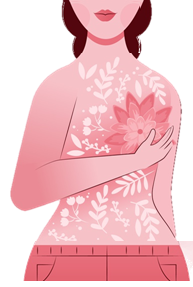 El càncer de mama és el més freqüent en les dones arreu del món.
El càncer de mama és el més freqüent en les dones arreu del món.
El càncer de mama és el més freqüent en les dones arreu del món.
El nostre objectiu 
Identificar els mecanismes immunològics dels ganglis axil·lars que poden estar implicats en la transmissió del càncer de mama a la resta del cos.
Amb la teva col·laboració podrem:
Donar un nou impuls a la recerca en càncer de mama a les Terres de l’Ebre.  
Retenir el talent investigador amb  la contractació d’un jove investigador postdoctoral del territori.
Amb la suma d’expertesa, coneixement i talent, investigarem per a reduir el percentatge de pacients amb metàstasi.
Suma’t, tu també, al projecte Emma!
Informa-te’n a  www.projecteemma.org
El nostre objectiu 
Identificar els mecanismes immunològics dels ganglis axil·lars que poden estar implicats en la transmissió del càncer de mama a la resta del cos.
Amb la teva col·laboració podrem:
Donar un nou impuls a la recerca en càncer de mama a les Terres de l’Ebre.  
Retenir el talent investigador amb  la contractació d’un jove investigador postdoctoral del territori.
Amb la suma d’expertesa, coneixement i talent, investigarem per a reduir el percentatge de pacients amb metàstasi.
Suma’t, tu també, al projecte Emma!
Informa-te’n a  www.projecteemma.org
El nostre objectiu 
Identificar els mecanismes immunològics dels ganglis axil·lars que poden estar implicats en la transmissió del càncer de mama a la resta del cos.
Amb la teva col·laboració podrem:
Donar un nou impuls a la recerca en càncer de mama a les Terres de l’Ebre.  
Retenir el talent investigador amb  la contractació d’un jove investigador postdoctoral del territori.
Amb la suma d’expertesa, coneixement i talent, investigarem per a reduir el percentatge de pacients amb metàstasi.
Suma’t, tu també, al projecte Emma!
Informa-te’n a  www.projecteemma.org
Fes el teu donatiu:
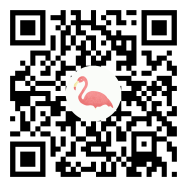 Fes el teu donatiu:
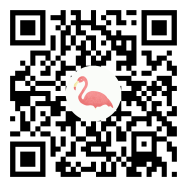 Fes el teu donatiu:
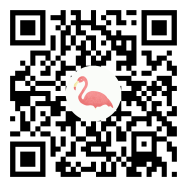